Образовательные центры естественно-научной направленности «Точка Роста»
Антонова Анна Александровна, заведующая отделом сопровождения естественнонаучных дисциплин ОГБОУ ДПО КОИРО
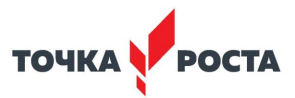 Образовательные центы «Точка Роста»
Центры «Точка роста» - это структурные подразделения общеобразовательных организаций, осуществляющих образовательную деятельность по основным и дополнительным общеобразовательным программам и расположенных в сельской местности и малых городах России.

Целями деятельности «Точек роста» являются:
🔹Создание условий для внедрения новых методов обучения и воспитания
🔹Обеспечение образовательными технологиями для освоения обучающимися основных и дополнительных общеобразовательных программ цифрового, естественнонаучного, технического и гуманитарного профилей
🔹Совершенствование методов обучения
2021 год – 30 
2022 год – 28
2023 год– 21
Использование ресурсов центров «Точка роста»
В обязательном порядке на базе центров «Точка роста» обеспечивается
освоение обучающимися учебных предметов «Физика», «Химия»,  «Биология» с использованием приобретаемого оборудования, расходных материалов, средств обучения и воспитания.
Не менее 1/3 объема внеурочной деятельности обучающихся должно быть ориентировано на поддержание естественнонаучной и технологической направленностей
Дополнительное образование
Использование ресурсов центров «Точка роста»
Проведение опытов, экспериментов, практических и лабораторных
работ на уроках
Вовлечение обучающихся в проектную деятельность
Организация внеучебной деятельности в каникулярный период
Подготовка к ОГЭ и ЕГЭ - решение экспериментальных заданий
Подготовка к диагностическим работам по функциональной грамотности
День науки с привлечением социального окружения школы
Сетевые проекты с привлечением социального окружения
Цифровое оборудование
способствует повышению качества обучения способствует повышению мотивации
помогает развить познавательные интересы учащихся
повышает уровень наглядности и доступности обучения
увеличивает объем самостоятельной работы учащихся на уроке и внеурочной деятельности
создает условие для организации практико-ориентированной проектной и исследовательской деятельности
дает возможность доступнее и глубже раскрыть содержание учебного материала
Цифровая лаборатория
позволяет обеспечивать практическую деятельность обучающихся в рамках изучения естественнонаучных предметов, в том числе в 10-11 классах на углубленном уровне
реализация системно-деятельностного подхода базируется на вовлечении обучающихся в практическую деятельность по проведению наблюдений и опытов 

Эксперимент является источником знаний и критерием их истинности в науке
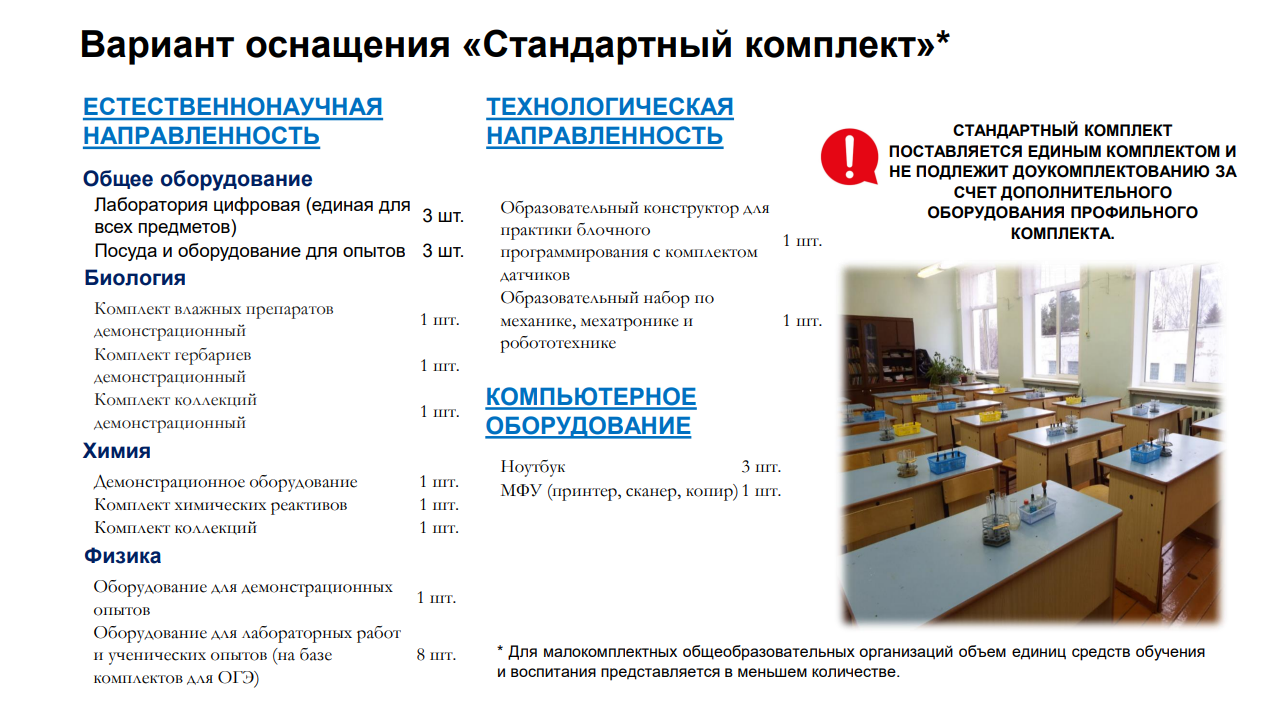 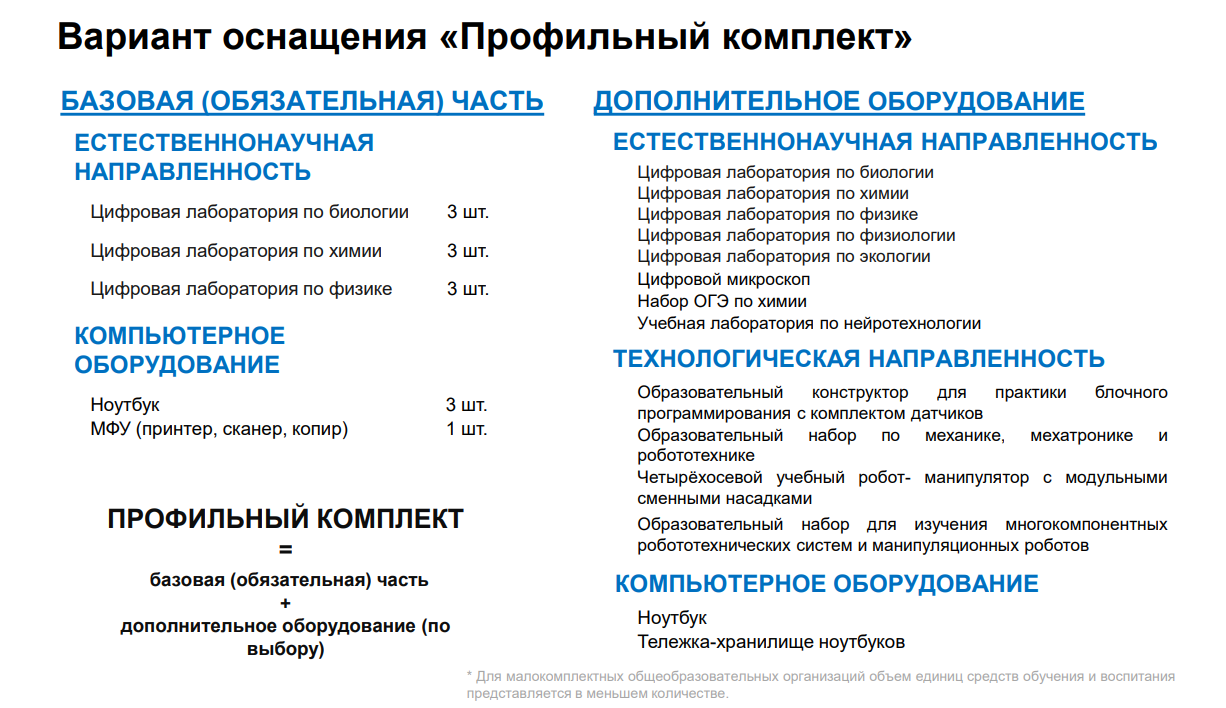 Стандартный комплект (общий)
Цифровой датчик электропроводности
• Цифровой датчик рН
• Цифровой датчик положения
• Цифровой датчик температуры
• Цифровой датчик абсолютного давления
• Цифровой осциллографический датчик
• Весы электронные учебные 200 г
• Микроскоп: цифровой или оптический с увеличением от 80 X
• Набор для изготовления микропрепаратов
• Микропрепараты (набор)
• Соединительные провода, программное обеспечение, методические указания
• комплект сопутствующих элементов для опытов по механике
• комплект сопутствующих элементов для опытов по молекулярной физике
• комплект сопутствующих элементов для опытов по электродинамике
• комплект сопутствующих элементов для опытов по оптике
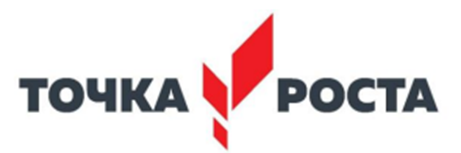 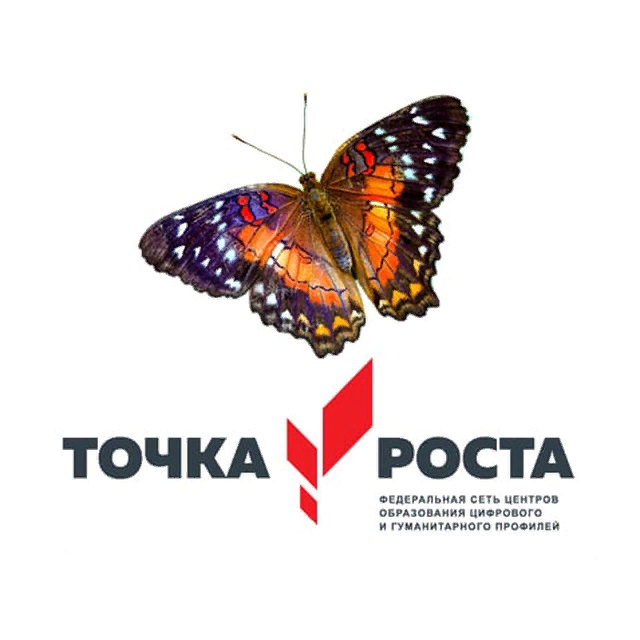 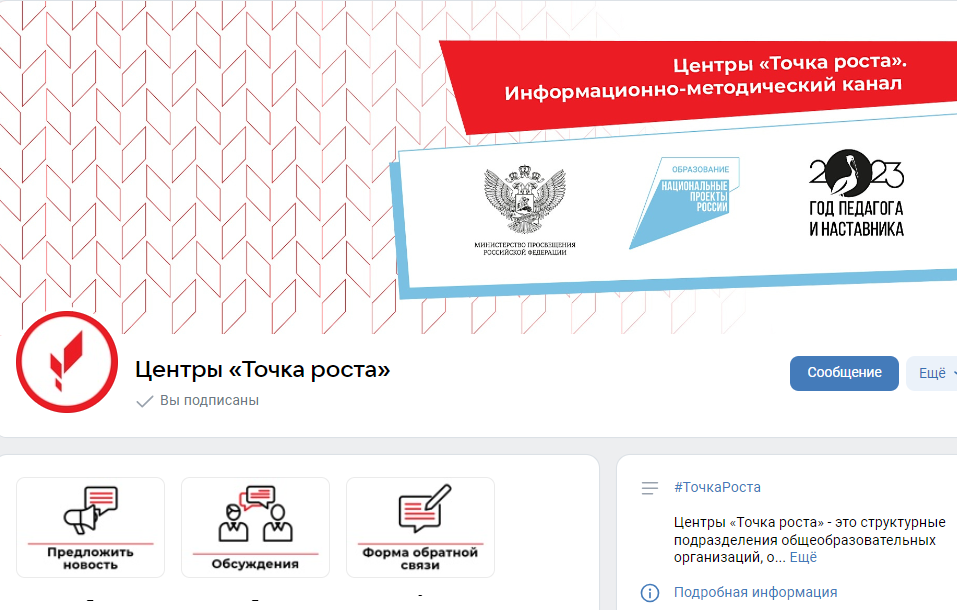 Центры «Точка роста» Информационно-методический канал
https://vk.com/tochkarosta_official